LINIA SI PUNCTUL IN ARTA DECORATIVA
figură antropomorfă neoliticăNeoliticul epoca pietrei lustruiteDecor incizat
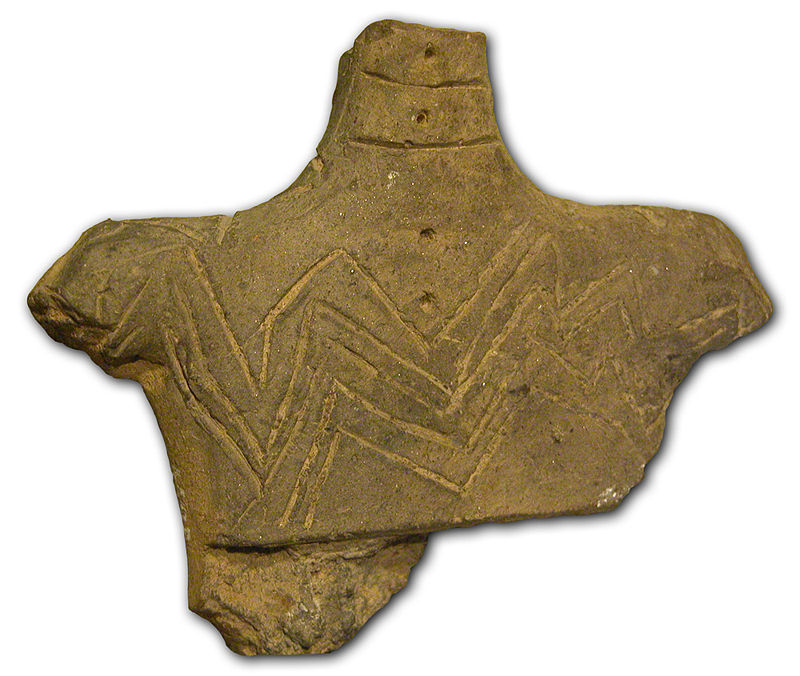 CULTURA CUCUTENIVas CERAMIC- décor  pictat
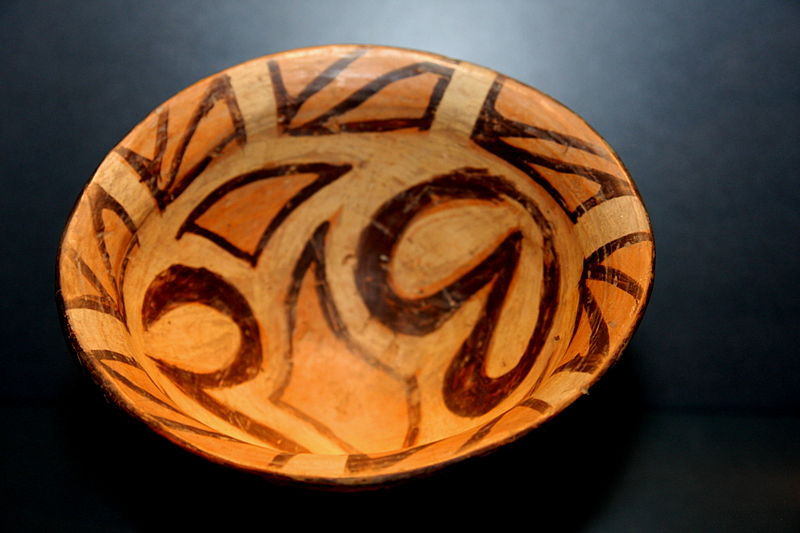 Vas de cermicadécor pictat
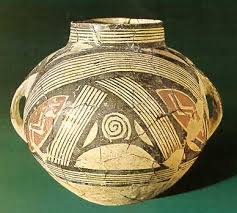 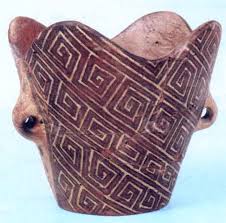 CULTURA CUCUTENIVAS DE CERAMICA
VAS DE CERMICADÉCOR PICTAT
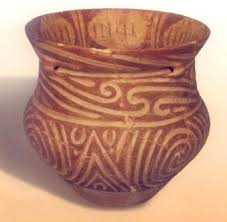 CEL MAI IMPORTANT CENTRU CERAMIC AL ROMANIEI-Horezucocosul de horezu este emblema acestui centru de olarit
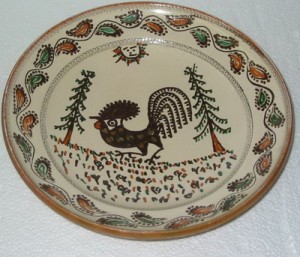 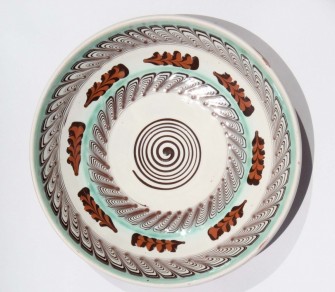 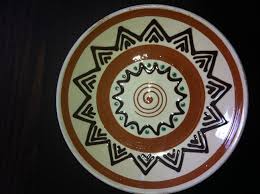 Covoras popular traditional romanesc Muntenia
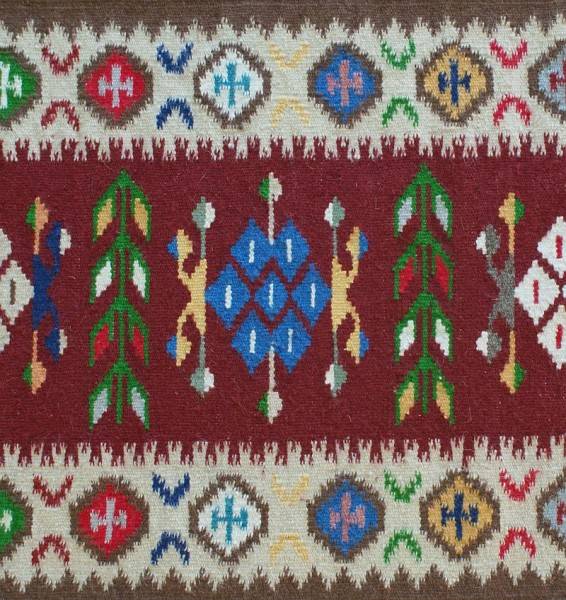 Ie romaneascaDeor cu motive vegetale stilizate, cat si geometrice
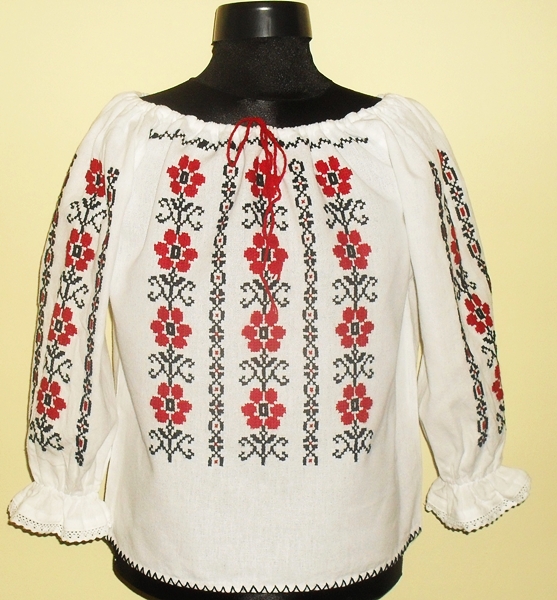 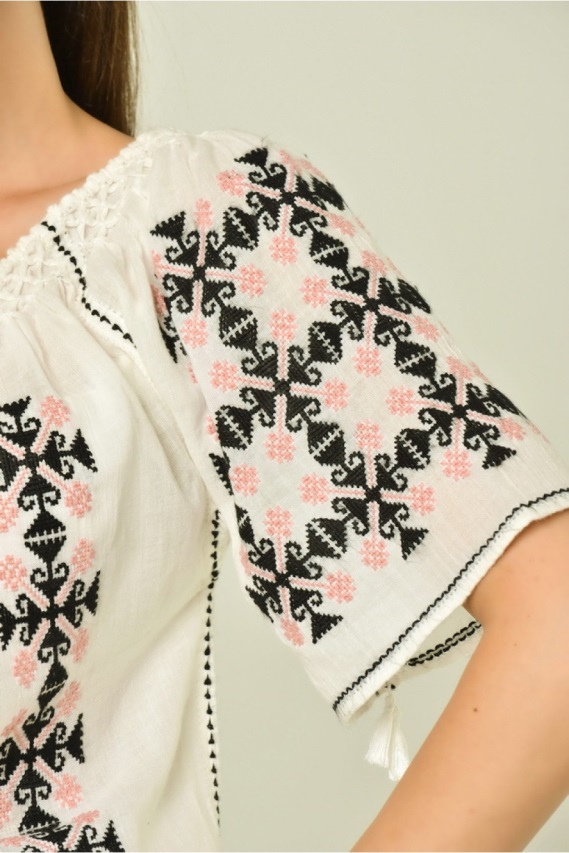 Bundita traditionala romaneasca
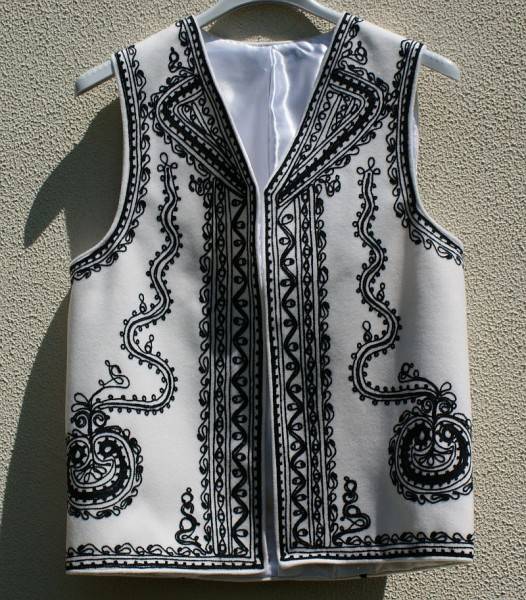 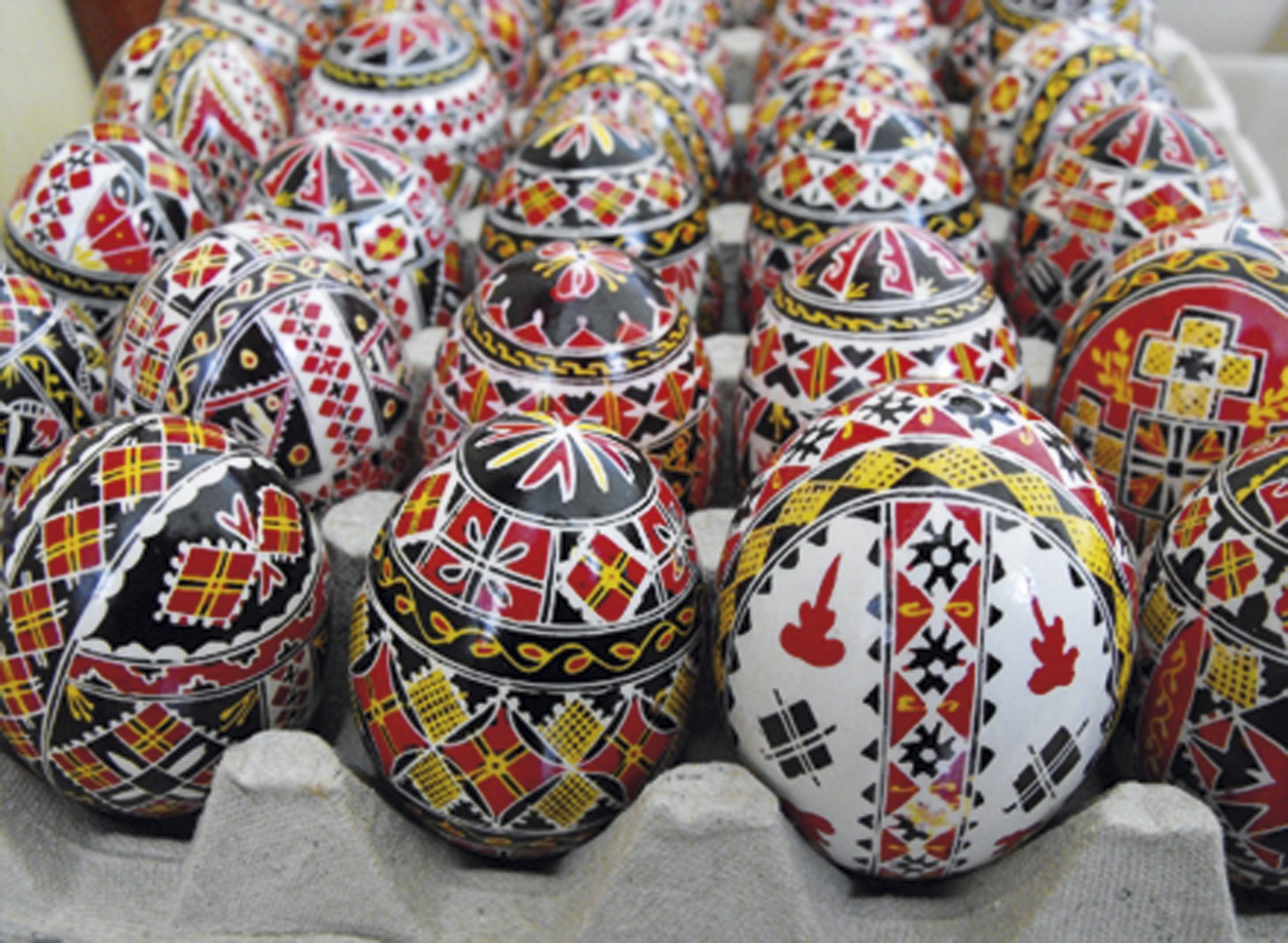 Oua incondeiate traditionale Bucovina
Oua incondeiate traditionale Bucovina
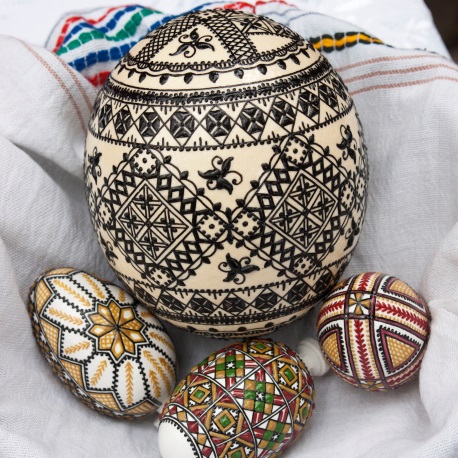 Oua incondeiate Motive traditionale muntenesti
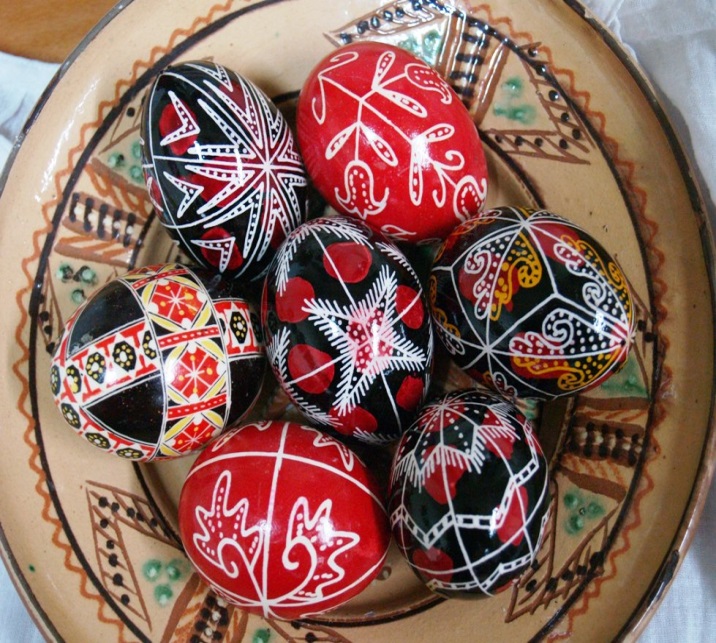